Fig. 4. Functional superiority of Hoffa's fat pad at polyclonal and single-cell level. (A) Dramatic loss of ...
Rheumatology (Oxford), Volume 46, Issue 11, November 2007, Pages 1676–1683, https://doi.org/10.1093/rheumatology/kem217
The content of this slide may be subject to copyright: please see the slide notes for details.
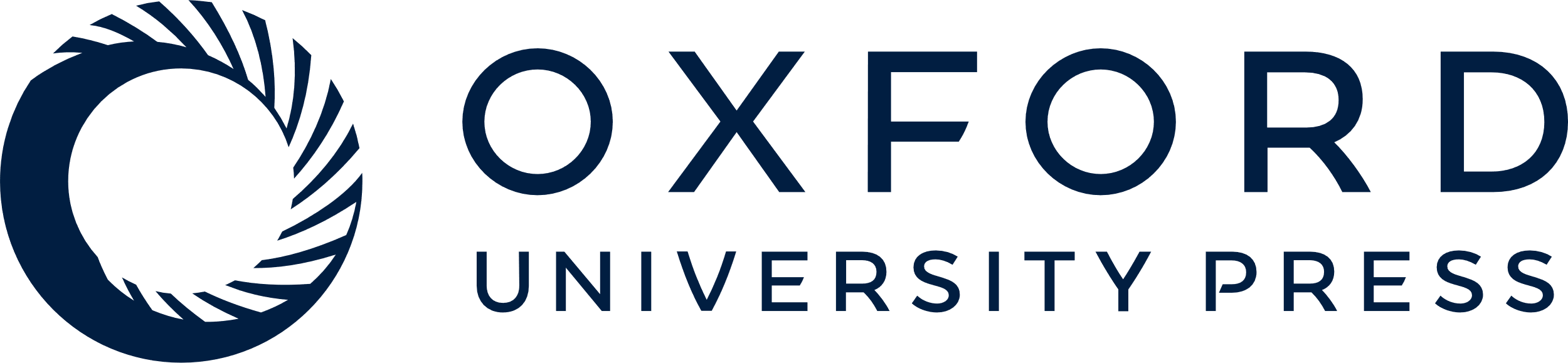 [Speaker Notes: Fig. 4. Functional superiority of Hoffa's fat pad at polyclonal and single-cell level. (A) Dramatic loss of chondrogenesis in OA cartilage-derived cultures at 16 PDs compared to 11 PDs (grey bars), but not in fat pad-derived cultures (empty bars). In contrast the adipogenic capacity of both types of cultures is stable (right panel). (B) Microphotographs of representative cartilage- (left) and fat pad- (right) derived pellets (original magnification 100×) showing stronger chondrogenesis in the latter. (C) Multipotentility of 18 fat pad-derived clones expanded for over 10 PDs. Letters above each bar correspond to the capacity of the clone to differentiate towards the osteogenic (O), chondrogenic (C) or adipogenic (A) lineage. Notably, no such clones were generated from donor-matched cartilage. These data indicate that OA fat pads contain true highly proliferative MSCs whereas OA cartilage does not. *P < 0.05.


Unless provided in the caption above, the following copyright applies to the content of this slide: © The Author 2007. Published by Oxford University Press on behalf of the British Society for Rheumatology. All rights reserved. For Permissions, please email: journals.permissions@oxfordjournals.org]